İŞ EKİPMANLARININ KULLANIMINDA SAĞLIK VE GÜVENLİK ŞARTLARI YÖNETMELİĞİ
Tanımlar
MADDE 4 – (1) Bu Yönetmelikte geçen;
a) Bakanlık: Çalışma ve Sosyal Güvenlik Bakanlığını,
b) Bakım: İş ekipmanında yapılan her türlü temizlik, ayar, kalibrasyon gibi işlemlerin tamamını,
c) İş ekipmanı: İşin yapılmasında kullanılan herhangi bir makine, alet, tesis ve tesisatı,
ç) İş ekipmanının kullanımı: İş ekipmanının çalıştırılması, durdurulması, kullanılması, taşınması, tamiri, tadili, bakımı, hizmete sunulması ve temizlenmesi gibi iş ekipmanı ile ilgili her türlü faaliyeti,
d) Maruz kişi: Tamamen veya kısmen tehlikeli bölgede bulunan kişiyi,
e) Operatör: İş ekipmanını kullanma görevi verilen çalışan veya çalışanları,
f) Özel risk taşıyan iş ekipmanı: Tehlikelerin teknik önlemlerle tam olarak kontrol altına alınamadığı iş ekipmanını,
g) Periyodik kontrol: İş ekipmanlarının, bu Yönetmelikte öngörülen aralıklarda ve belirtilen yöntemlere uygun olarak, yetkili kişilerce yapılan muayene, deney ve test faaliyetlerini,
ğ) Periyodik kontrolleri yapmaya yetkili kişi: Bu Yönetmelikte belirtilen iş ekipmanlarının teknik özelliklerinin gerektirdiği ve EK-III’te yer alan istisnalar saklı kalmak kaydıyla ilgili branşlardan mühendis, tekniker ve yüksek teknikerleri,
h) Tehlikeli bölge: İş ekipmanının bünyesinde veya çevresinde yer alan ve kişiler için sağlık ve güvenlik yönünden risklerin bulunduğu bölgeyi,
ifade eder.
İKİNCİ BÖLÜM
İşverenlerin Yükümlülükleri
Genel yükümlülükler
MADDE 5 – (1) İşveren, işyerinde kullanılacak iş ekipmanının yapılacak işe uygun olması ve bu ekipmanın çalışanlara sağlık ve güvenlik yönünden zarar vermemesi için gerekli tüm tedbirleri alır.
(2) İşveren:
a) İş ekipmanını seçerken işyerindeki özel çalışma şartlarını, sağlık ve güvenlik yönünden tehlikeleri göz önünde bulundurarak, bu ekipmanın kullanımının ek bir tehlike oluşturmamasına dikkat eder.
b) İş ekipmanının, çalışanların sağlık ve güvenliği yönünden tamamen tehlikesiz olmasını sağlayamıyorsa, kabul edilebilir risk seviyesine indirecek uygun önlemleri alır.
İş ekipmanı ile ilgili kurallar
MADDE 6 – (1) İşyerlerinde kullanılan iş ekipmanları ile ilgili aşağıdaki hususlara uyulur:
a) 5 inci madde hükmü saklı kalmak kaydıyla, işveren; iş ekipmanının bu Yönetmeliğin EK-I’inde belirlenen asgari gereklere uygun olmasını sağlar.
b) İşveren, iş ekipmanının kullanımı süresince, yeterli bakımını yaptırarak bu maddenin (a) bendinde belirtilen hususlara uygun durumda olması için gerekli önlemleri alır.
(2) İşveren, işyerinde kullanılan iş ekipmanının, EK-II’de belirtilen hususlara uygun güvenlik düzeyinde olmasını sağlar.
İş ekipmanının kontrolü
MADDE 7 – (1) İşyerinde kullanılan iş ekipmanının kontrolü ile ilgili aşağıdaki hususlara uyulur.
a) İş ekipmanının güvenliğinin kurulma ve montaj şartlarına bağlı olduğu durumlarda, ekipmanın kurulmasından sonra ve ilk defa kullanılmadan önce ve her yer değişikliğinde ekipmanın, periyodik kontrolleri yapmaya yetkili kişiler tarafından kontrolü yapılır, doğru kurulduğu ve güvenli şekilde çalıştığını gösteren belge düzenlenir.
b) İşverence, arızaya sebep olabilecek etkilere maruz kalarak tehlike yaratabilecek iş ekipmanının;
1) Periyodik kontrolleri yapmaya yetkili kişilerce periyodik kontrollerinin yapılması,
2) Çalışma şeklinde değişiklikler, kazalar, doğal olaylar veya ekipmanın uzun süre kullanılmaması gibi iş ekipmanındaki güvenliğin bozulmasına neden olabilecek durumlardan sonra, arızanın zamanında belirlenip giderilmesi ve sağlık ve güvenlik koşullarının korunması için periyodik kontrolleri yapmaya yetkili kişilerce gerekli kontrollerin yapılması, sağlanır.
c) Kontrol sonuçları kayıt altına alınır ve yetkililer her istediğinde gösterilmek üzere uygun şekilde saklanır.
(2) İş ekipmanı işletme dışında kullanıldığında, yapılan son kontrol ile ilgili belge de ekipmanla birlikte bulundurulur.
(3) Hangi tür iş ekipmanın kontrole tabi tutulacağı, bu kontrollerin hangi sıklıkla ve hangi şartlar altında yapılacağı ile kontrol sonucu düzenlenecek belgelerle ilgili usul ve esaslar EK-III’te belirtilmiştir.
Özel risk taşıyan iş ekipmanı
MADDE 8 – (1) Çalışanların sağlık ve güvenliği yönünden, özel risk taşıyan iş ekipmanlarının kullanılmasında aşağıdaki önlemler alınır.
a) İş ekipmanı, sadece o ekipmanı kullanmak üzere görevlendirilen kişilerce kullanılır.
b) Bu ekipmanların tamiri, tadili, kontrolü, bakımı ve hizmete alınması bu işleri yapmakla özel olarak görevlendirilen kişilerce yapılır.
İş sağlığı ve ergonomi
MADDE 9 – (1) Asgari sağlık ve güvenlik gereklerinin uygulanmasında, çalışanların iş ekipmanı kullanımı sırasındaki duruş pozisyonları ve çalışma şekilleri ile ergonomi prensipleri işverence tam olarak dikkate alınır.
Çalışanların bilgilendirilmesi
MADDE 10 – (1) İşveren, iş ekipmanları ve bunların kullanımına ilişkin olarak çalışanların bilgilendirilmesinde aşağıda belirtilen hususlara uymakla yükümlüdür.
a) Çalışanlara, kullandıkları iş ekipmanına ve bu iş ekipmanın kullanımına ilişkin yeterli bilgi ve uygun olması halinde yazılı talimat verilir. Bu talimat, imalatçı tarafından iş ekipmanıyla birlikte verilen kullanım kılavuzu dikkate alınarak hazırlanır. Talimatlar iş ekipmanıyla beraber bulundurulur. Bu bilgiler ve yazılı talimatlar en az aşağıdaki bilgileri içerecek şekilde hazırlanır.
1) İş ekipmanının kullanım koşulları.
2) İş ekipmanında öngörülen anormal durumlar.
3) Bulunması halinde iş ekipmanının önceki kullanım deneyiminden elde edilen sonuçlar.
(2) Çalışanlar, kendileri kullanmasalar bile çalışma alanında veya işyerinde bulunan iş ekipmanlarının kendilerini etkileyebilecek tehlikelerinden ve iş ekipmanı üzerinde yapılacak değişikliklerden kaynaklanabilecek tehlikelerden haberdar edilir.
(3) Bu bilgiler ve yazılı talimatların, basit ve kolay anlaşılır bir şekilde olması gerekir.
Çalışanların eğitimi
MADDE 11 – (1) İşverence iş ekipmanını kullanmakla görevli çalışanlara, bunların kullanımından kaynaklanabilecek riskler ve bunlardan kaçınma yollarına ilişkin eğitim almaları sağlanır. Ayrıca 8 inci maddenin birinci fıkrasının (b) bendinde belirtilen, iş ekipmanının tamiri, tadili, kontrol ve bakımı konularında çalışanlara işverenlerce yeterli özel eğitim verilir.
Çalışanların görüşlerinin alınması ve katılımlarının sağlanması
MADDE 12 – (1) İşveren, bu Yönetmelik ve eklerinde belirtilen konularda çalışanların veya temsilcilerinin görüşlerini alır ve katılımlarını sağlar.
ÜÇÜNCÜ BÖLÜM
Diğer hususlar
Periyodik kontrolleri yapmaya yetkili kişilerin bildirimi
MADDE 13 – (1) Bu Yönetmelik kapsamında periyodik kontrolleri yapmaya yetkili kişiler, bilgilerini Bakanlığa elektronik ortamda kayıt yaptırır.
Bakanlığa elektronik ortamda yapılacak kayıt, asgari aşağıdaki bilgileri içerir.
1) Adı ve soyadı.
2) T.C. kimlik numarası.
3) Mezun olduğu okul, bölüm, tarihi ve diploma numarası.
4) Hizmet zorunluluğu bulunması halinde çalıştığı kurum veya işletmenin sigorta sicil numarası.
5) Periyodik kontrol yapacağı iş ekipmanı.
(2) Bildirimde beyan esastır. Bu kişilere Bakanlıkça kayıt numarası verilir.
(3) Bakanlıkça yapılan araştırma sonucu beyan edilen bilgilerin doğru olmadığı tespit edilenlerin kaydı silinir. Kaydı silinenler Bakanlığın internet sitesinde ilân edilir. Bu kişiler hakkında ilgili mevzuat çerçevesinde işlem yapılır.
(4) Kaydı silinenlerin silinme tarihinden itibaren üç yıl içerisinde yaptığı başvurular, üç yılın tamamlanmasına kadar askıya alınır.
(5) Periyodik kontrol raporlarında kayıt numaralarının bulunması gerekir.
(6) Beyan edilen bilgilerin doğru olmadığı tespit edilenler ile kayıt numarası almayanlar tarafından düzenlenen periyodik kontrol raporları geçersiz sayılır.
Yetkilendirme, eğitim ve denetim
MADDE 14 – (1) Periyodik kontrol yapacak kişi ve kuruluşlara akreditasyon, yetkilendirme ve eğitim zorunluluğu getirmeye Bakanlık yetkilidir.
(2) Periyodik kontrolleri yapılmış iş ekipmanları ile ilgili olarak, periyodik kontrol raporunun gerçeğe aykırı düzenlenmesi, bu Yönetmelikte yer alan kriterlere uygun olmayan kişilerce yapılması, uygun olmayan deney ve test yöntemleri kullanılarak yapılması gibi uygunsuzlukların Bakanlıkça tespit edilmesi durumunda, periyodik kontrol raporları geçersiz sayılır. Ayrıca düzenleyen kişiler hakkında 13 üncü maddenin üçüncü fıkrasına göre işlem yapılır.
DÖRDÜNCÜ BÖLÜM
Çeşitli ve Son Hükümler
Yürürlükten kaldırılan yönetmelik
MADDE 15 – (1) 11/2/2004 tarihli ve 25370 sayılı Resmî Gazete’de yayımlanan İş Ekipmanlarının Kullanımında Sağlık ve Güvenlik Şartları Yönetmeliği yürürlükten kaldırılmıştır.
Daha önce düzenlenmiş olan periyodik kontrol raporları
GEÇİCİ MADDE 1 – (1) Bu Yönetmeliğin yürürlüğe girdiği tarihten önce düzenlenmiş olan periyodik kontrol raporları süresince geçerlidir.
(2) Bu Yönetmeliğin yayımı tarihinden itibaren bir yıl boyunca periyodik kontrol raporunda kayıt numarası aranmaz.
Yürürlük
MADDE 16 – (1) Bu Yönetmeliğin;
a) 13 üncü maddesi yayımı tarihinden itibaren bir yıl sonra,
b) Diğer hükümleri yayımı tarihinde, yürürlüğe girer.
Yürütme
MADDE 17 – (1) Bu Yönetmelik hükümlerini Çalışma ve Sosyal Güvenlik Bakanı yürütür.
EK-1
İŞ EKİPMANLARINDA BULUNACAK ASGARİ GEREKLER
1. Genel hususlar
1.1. Bu ekte belirtilen hususlar, bu Yönetmelik hükümleri dikkate alınarak ve söz konusu iş ekipmanında bunlara karşılık gelen riskin bulunduğu durumlarda uygulanır.
1.2. Bu ekte belirtilen asgari gerekler, iş ekipmanlarında aranacak temel gereklerdir.
2. İş ekipmanlarında bulunacak asgari genel gerekler
2.1. İş ekipmanında bulunan ve güvenliği etkileyen kumanda cihazları için asgari gerekler;
2.1.1. İş ekipmanında bulunan ve güvenliği etkileyen kumanda cihazları açıkça görülebilir ve tanınabilir özellikte olur. Gerektiğinde uygun şekilde işaretlenir.
2.1.2. Kumanda cihazları zorunlu haller dışında, tehlikeli bölgenin dışına yerleştirilir ve bunların kullanımı ek bir tehlike oluşturmaz. Kumanda cihazları, istem dışı hareketlerde tehlikeye neden olmaması gerekir.
2.1.3. Operatör, ana kumanda yerinden tehlike bölgesinde herhangi bir kimsenin bulunmadığından emin olması gerekir. Bu mümkün değilse makine çalışmaya başlamadan önce otomatik olarak devreye girecek sesli ve ışıklı ikaz sistemi bulunur.
2.1.4. İş ekipmanının çalıştırılması veya durdurulması sebebiyle doğabilecek tehlikelere maruz kalan çalışanlar yeterli zaman ve imkân sağlayan tedbirlerle bu tehlikelerden korunur.
2.1.5. Kumanda sistemleri güvenli ve planlanan kullanım şartlarında meydana gelebilecek arıza, bozulma veya herhangi bir zorlanma göz önüne alınarak uygun nitelikte seçilir.
2.2. İş ekipmanlarının çalıştırılması, bu amaç için yapılmış kumandaların ancak bilerek ve isteyerek kullanılması ile sağlanır.
2.2.1. Bu kural, çalışanlar için tehlike oluşturmadığı sürece;
a) Herhangi bir sebeple iş ekipmanın durmasından sonra tekrar çalıştırılmasında,
b) Hız, basınç gibi çalışma şartlarında önemli değişiklikler yapılırken de,
uygulanır.
2.2.2. Bu kural otomatik çalışan iş ekipmanının normal çalışma programının devamı süresindeki tekrar harekete geçme veya çalışma şartlarındaki değişiklikler için uygulanmaz.
2.3. Bütün iş ekipmanlarında, ekipmanı tümüyle ve güvenli bir şekilde durdurabilecek bir sistem bulunur. Her bir çalışma yerinde, tehlikenin durumuna göre, iş ekipmanının tamamını veya bir kısmını durdurabilecek ve bu ekipmanın güvenli bir durumda kalmasını sağlayacak kumanda sistemi bulunur. İş ekipmanlarının durdurma sistemleri, çalıştırma sistemlerine göre öncelikli olması gerekir. İş ekipmanı veya tehlikeli kısımları durdurulduğunda, bunları harekete geçiren enerji de kesilecek özelliğe sahip olur.
2.4. İş ekipmanının tehlikesi ve normal durma süresinin gerektirmesi halinde iş ekipmanında acil durdurma sistemi bulunur.
2.5. Parça fırlaması veya düşmesi riski taşıyan iş ekipmanları, bu riskleri ortadan kaldırmaya uygun güvenlik tertibatı ile donatılır.
2.5.1. Gaz, buhar, sıvı veya toz çıkarma tehlikesi olan iş ekipmanları, bunları kaynağında tutacak veya çekecek uygun sistemlerle donatılır.
2.6. Çalışanların sağlığı ve güvenliği açısından gerekiyorsa, iş ekipmanı ve parçaları uygun yöntemlerle sabitlenir.
2.7. Çalışanların sağlık ve güvenliği açısından önemli bir tehlike oluşturabilecek, iş ekipmanının parçalarının kırılması, kopması veya dağılması riskine karşı uygun koruma önlemleri alınır.
2.8. İş ekipmanının hareketli parçalarıyla mekanik temas riskinin kazaya yol açabileceği hallerde; iş ekipmanı, tehlikeli bölgeye ulaşmayı önleyecek veya bu bölgeye ulaşılmadan önce hareketli parçaların durdurulmasını sağlayacak uygun koruyucular veya koruma donanımı ile donatılır.
2.8.1. Koruyucular ve koruma donanımı;
a) Sağlam yapıda olur,
b) İlave bir tehlikeye sebep olmayacak özellikte olur,
c) Kolayca yerinden çıkarılmayacak veya etkisiz hale getirilemeyecek şekilde olur,
ç) Tehlike bölgesinden yeterli uzaklıkta bulunur,
d) Ekipmanın görülmesi gereken operasyon noktalarına engel olmayacak özellikte olur,
e) Sadece işlem yapılan alana erişimi kısıtlar ve bunların çıkarılmasına gerek kalmadan parça takılması, sökülmesi ve bakımı için gerekli işlemlerin yapılması mümkün olur.
2.9. İş ekipmanının çalışılan veya bakımı yapılan bölge ve operasyon noktaları, yapılacak işleme uygun şekilde aydınlatılır.
2.10. İş ekipmanının yüksek veya çok düşük sıcaklıktaki parçalarına çalışanların yaklaşmasını veya temasını engelleyecek tedbirler alınır.
2.11. İş ekipmanına ait ikaz donanımları kolay algılanır ve anlaşılır olur.
2.12. İş ekipmanı sadece tasarım ve imalat amacına uygun işlerde ve şartlarda kullanılır.
2.13. İş ekipmanının bakım işleri, ancak iş ekipmanı kapalı iken yapılabilir. Bunun mümkün olmadığı hallerde, bakım işleri yürütülürken gerekli önlemler alınır veya bu işlerin tehlike bölgesi dışında yapılması sağlanır.
2.13.1. Bakım defteri bulunan makinelerde bakımla ilgili işlemler günü gününe bu deftere işlenir. 5070 sayılı Elektronik İmza Kanununa uygun olarak güvenli elektronik imza ile imzalanmış ve elektronik ortamda saklanan kayıtlar da bakım defteri olarak kabul edilir.
2.14. İş ekipmanlarının enerji kaynaklarını kesecek araç ve gereçler kolayca görülebilir ve tanınabilir özellikte olur. Ekipmanın enerji kaynaklarına yeniden bağlanması çalışanlar için tehlikeye sebep olmayacak özellikte olur.
2.15. İş ekipmanlarında, çalışanların güvenliğinin sağlanmasında esas olan ikaz ve işaretler bulunur.
2.16. Çalışanların üretim, bakım ve ayar işlemleri yapacakları yerlere güvenli bir şekilde ulaşabilmeleri ve orada güvenli bir şekilde çalışabilmeleri için uygun şartlar sağlanır.
2.17. Bütün iş ekipmanları, ekipmanın aşırı ısınması veya yanmasına veya ekipmandan gaz, toz, sıvı, buhar veya üretilen, kullanılan veya depolanan diğer maddelerin yayılması riskine karşı çalışanların korunmasına uygun olur.
2.18. Bütün iş ekipmanları, ekipmanda üretilen, kullanılan veya depolanan maddelerin veya ekipmanın patlama riskini önleyecek özellikte olur.
2.19. Bütün iş ekipmanları, çalışanların doğrudan veya dolaylı olarak elektrikle temas riskinden korunmasına uygun olur.
3. Özel tipteki iş ekipmanında bulunacak asgari ek gerekler
3.1. Kendinden hareketli veya bir başka araç vasıtasıyla hareket edebilen iş ekipmanları için asgari gerekler;
3.1.1. Üzerinde çalışan bulunan iş ekipmanı, ekipmanın bir yerden bir yere götürülmesi sırasında tekerleklere veya paletlere takılma veya temas etme riski de dahil çalışanlar için oluşabilecek bütün riskleri azaltabilecek uygun sistemlerle donatılır.
3.1.2. İş ekipmanının çekicisi ile çekilen ekipman veya aksesuarları ya da yedekte çekilen herhangi bir nesnenin, birbirine çarpma veya sıkışma riskinin bulunduğu durumlarda, bu ekipmanlar çarpma ve sıkışmayı önleyecek koruyucularla donatılır.
3.1.2.1. Çarpma veya sıkışma riski önlenemiyorsa, çalışanların olumsuz etkilenmemesi için gerekli önlemler alınır.
3.1.3. İş ekipmanının hareketli kısımları arasında enerji aktarımını sağlayan kısımların yere teması nedeniyle hasar görmesi veya kirlenmesine karşı önlem alınır.
3.1.4. Üzerinde çalışan bulunan hareketli iş ekipmanı, normal çalışma koşullarında devrilme riskine karşı;
a) Cihaz bir çeyrekten (90 derecelik açı) fazla dönmeyecek şekilde yapılmış olur veya
b) Bir çeyrekten fazla dönüyorsa, üzerinde bulunan çalışanın etrafında yeterli açıklık bulunur veya
c) Aynı etkiyi sağlayacak başka koruyucu yapı veya sistem bulunur.
3.1.4.1. Bu koruyucu yapı veya sistem iş ekipmanının kendi parçası olabilir.
3.1.4.2. Çalışma sırasında iş ekipmanı sabitleniyorsa veya iş ekipmanının, devrilmesi mümkün olmayacak şekilde tasarımı yapılmışsa koruyucu yapı veya sistemler gerekmez.
3.1.4.3. İş ekipmanında; devrilmesi halinde, üzerinde bulunan çalışanın ekipman ile yer arasında sıkışarak ezilmesini önleyici koruyucu yapı veya sistem bulunur.
3.1.5. Üzerinde bir veya daha fazla çalışanın bulunduğu forkliftlerin devrilmesinden kaynaklanan risklerin azaltılması için;
a) Sürücü için kabin bulunur veya
b) Forklift devrilmeyecek yapıda olur veya
c) Forkliftin devrilmesi halinde, yer ile forkliftin belirli kısımları arasında taşınan çalışanlar için, yeterli açıklık kalmasını sağlayacak yapıda veya
ç) Forklift, devrilmesi halinde sürücünün forkliftin parçaları tarafından ezilmesini önleyecek yapıda olur.
3.1.6. Kendinden hareketli iş ekipmanı hareket halinde iken kişiler için risk oluşturuyorsa aşağıdaki şartları sağlar:
a) Yetkisiz kişilerce çalıştırılmasını önleyecek donanım bulunur.
b) Aynı anda hareket eden birden fazla elemanı bulunan iş ekipmanında bu elemanların çarpışmasının etkilerini en aza indirecek önlemler alınır.
c) İş ekipmanında frenleme ve durdurma donanımı bulunur. Güvenlik şartları gerektiriyorsa, ayrıca bu donanımın bozulması halinde otomatik olarak devreye giren veya kolayca ulaşılabilecek şekilde yapılmış acil frenleme ve durdurma sistemi bulunur.
ç) Sürücünün görüş alanının kısıtlandığı durumlarda, güvenliğin sağlanması için görüş alanını iyileştirecek uygun yardımcı araçlar kullanılır.
d) Gece veya karanlık yerlerde kullanılmak üzere tasarımlanmış iş ekipmanında, yapılan işi yürütmeye uygun ve çalışanların güvenliğini sağlayacak aydınlatma sistemi bulunur.
e) Çalışanları etkileyebilecek yangın çıkma tehlikesi olan iş ekipmanının kendisinin veya yedekte taşıdığı ekipmanın kullanıldığı yerin hemen yakınında yangın söndürme cihazları bulunmuyorsa, bu ekipmanlarda yeterli yangın söndürme cihazları bulunur.
f) Uzaktan kumandalı iş ekipmanının, kontrol sınırlarının dışına çıkması halinde otomatik olarak hemen duracak şekilde olması gerekir.
g) Uzaktan kumandalı iş ekipmanı, normal şartlarda çarpma ve ezilme tehlikelerine karşı korunaklı olur, bunun sağlanamadığı hallerde diğer uygun araçlarla çarpma riski kontrol altına alınır.
3.2. Yüklerin kaldırılmasında kullanılan iş ekipmanları için asgari gerekler;
3.2.1. Yük kaldırma ekipmanı kalıcı olarak kurulduğunda, özellikle kaldırılan yük ve montaj veya bağlantı noktalarındaki gerilmeler dikkate alınarak ekipmanın mukavemet ve kararlılığı sağlanır.
3.2.2. Yüklerin kaldırılması için kullanılan makinelerde, kaldırılabilecek maksimum yük açıkça görünecek şekilde işaretlenir, makinenin değişik şekillerde kullanımında da maksimum yükü gösteren levhalar veya işaretler bulunur.
3.2.2.1. Kaldırma için kullanılan aksesuarlar da güvenli kullanım için gereken özelliklerini gösterecek şekilde işaretlenir.
3.2.2.2. İnsan kaldırmak ve taşımak için tasarlanmamış iş ekipmanları, amacı dışında kullanımını önlemek için uygun bir şekilde ve açıkça işaretlenir.
3.2.3. Sabit olarak kurulacak iş ekipmanı, yükün;
a) Çalışanlara çarpması,
b) Tehlikeli bir şekilde sürüklenmesi veya düşmesi,
c) İstem dışı kurtulması,
riskini azaltacak şekilde tesis edilir.
3.2.4. Çalışanları kaldırma veya taşımada kullanılan iş ekipmanlarında;
a) Taşıma kabininin düşme riski uygun araçlarla önlenir,
b) Kullanıcının kendisinin kabinden düşme riski önlenir,
c) Özellikle cisimlerle istenmeyen temas sonucu, kullanıcının çarpma, sıkışma veya ezilme riski önlenir,
ç) Herhangi bir olay neticesinde kabin içinde mahsur kalan çalışanların tehlikeye maruz kalmaması ve kurtarılması sağlanır.
3.2.4.1. Şayet, çalışma yerinin özelliği ve yükseklik farklılıklarından dolayı taşıma kabininin düşme riski, alınan güvenlik önlemlerine rağmen önlenemiyorsa, emniyet katsayısı daha yüksek güvenlik halatı ile teçhiz edilip, her çalışma günü kontrol edilir.

EK - II
İŞ EKİPMANININ KULLANIMI İLE İLGİLİ HUSUSLAR
Bu ekte belirtilen hususlar, bu Yönetmelik hükümleri dikkate alınarak ve söz konusu ekipmanda bunlara karşılık gelen riskin bulunduğu durumlarda uygulanır.
1. Tüm iş ekipmanları için genel hükümler
1.1. İş ekipmanları, bunları kullananlara ve diğer çalışanlara en az risk oluşturacak şekilde yerleştirilir, kurulur ve kullanılır. Bu amaçla, iş ekipmanının hareketli kısımları ile çevresinde bulunan sabit veya hareketli kısımlar arasında yeterli mesafe bulundurulur. Ayrıca iş ekipmanında kullanılan ya da üretilen enerjinin veya maddelerin güvenli bir şekilde temini ve uzaklaştırılması sağlanır.
1.2. İş ekipmanının kurulması veya sökülmesi, özellikle imalatçı tarafından verilen kullanma talimatı doğrultusunda güvenli koşullar altında yapılır.
1.3. Kullanımı sırasında yıldırım düşmesi ihtimali bulunan iş ekipmanı yıldırımın etkilerine karşı uygun araçlarla korunur.
2. Kendinden hareketli veya bir başka araç vasıtasıyla hareket edebilen iş ekipmanlarının kullanımı ile ilgili hükümler
2.1. Kendinden hareketli iş ekipmanları, bu ekipmanların güvenli kullanımı ile ilgili uygun eğitim almış çalışanlar tarafından kullanılır.
2.2. İş ekipmanı bir çalışma alanı içinde hareket ediyorsa, uygun trafik kuralları ile hız sınırları konulur ve uygulanır.
2.3.1. Kendinden hareketli iş ekipmanının çalışma alanında, görevli olmayan çalışanların bulunmasını önleyecek gerekli düzenleme yapılır.
2.3.2. İşin gereği olarak bu alanda çalışan bulunması zorunlu ise, bu çalışanların iş ekipmanı nedeniyle zarar görmesini önleyecek uygun tedbirler alınır.
2.4. Mekanik olarak hareket ettirilen seyyar iş ekipmanlarında, ancak güvenliğin tam olarak sağlanması halinde çalışan taşınmasına izin verilebilir. Taşıma sırasında iş yapılması gerekiyorsa ekipmanın hızı gerektiği gibi ayarlanır.
2.5. Çalışma yerlerinde, çalışanlar için güvenlik ve sağlık riski yaratmayacak yeterli hava sağlanması şartıyla içten yanmalı motorlu seyyar iş ekipmanı kullanılabilir.
3. Yük kaldırmada kullanılan iş ekipmanı ile ilgili hükümler
3.1. Genel hususlar
3.1.1. Yük kaldırmak için tasarlanmış seyyar veya sökülüp-takılabilir iş ekipmanlarının zemin özellikleri de dikkate alınarak öngörülen bütün kullanım şartlarında sağlam ve kararlı bir şekilde kullanılması sağlanır.
3.1.2. İnsanların kaldırılmasında sadece bu amaç için sağlanan iş ekipmanı ve aksesuarları kullanılır.
3.1.2.1. Olağanüstü veya acil olan istisnai durumlarda insanları kaldırmak amacıyla yapılmamış iş ekipmanı, gerekli önlemleri almak ve gözetim altında olmak şartıyla insanların kaldırılmasında kullanılabilir.
3.1.2.2. Çalışanlar yük kaldırmak için tasarlanmış iş ekipmanı üzerindeyken, ekipmanın kumandası için her zaman görevli bir kişi bulunur. Kaldırma ekipmanındaki kişilerin güvenilir haberleşme imkânlarıyla herhangi bir tehlike halinde tahliye için güvenilir araçları bulunur.
3.1.3. Teknik zorunluluk olmadıkça kaldırılan yükün altında insan bulunmaması için gerekli tedbir alınır. Çalışanların bulunabileceği korunmasız çalışma yerlerinin üzerinden yük geçirilmez. Bunun mümkün olmadığı hallerde uygun çalışma yöntemleri belirlenir ve uygulanır.
3.1.4. Kaldırma aksesuarları, sapanın şekli ve yapısı dikkate alınarak, kaldırılacak yüke, kavrama noktalarına, bağlantı elemanlarına ve atmosfer şartlarına uygun seçilir. Kaldırmada kullanılan bağlantı elemanları kullanımdan sonra sökülmüyorsa, bunların özellikleri hakkında kullanıcıların bilgi sahibi olması için belirgin bir şekilde işaretlenir.
3.1.5. Kaldırma aksesuarları bozulmayacak veya hasar görmeyecek şekilde muhafaza edilir.
3.2. Kılavuzsuz (askıda iken serbest olan) yükleri kaldırmakta kullanılan iş ekipmanı
3.2.1. Çalışma alanları kesişen iki veya daha fazla kaldırma aracı ile kılavuzsuz yüklerin kaldırıldığı bir alanda, yüklerin ve kaldırma araçlarının elemanlarının çarpışmaması için gerekli önlemler alınır.
3.2.2. Kılavuzsuz yüklerin seyyar iş ekipmanı ile kaldırılmasında ekipmanın eğilmemesi, devrilmemesi ve eğer gerekiyorsa kaymaması veya yerinden oynamaması için gerekli tedbirler alınır. Bu önlemlerin tam olarak uygulanmasını sağlayacak kontroller yapılır.
3.2.3. Kılavuzsuz yükleri kaldırmakta kullanılan iş ekipmanının operatörü doğrudan veya gerekli bilgileri sağlayan yardımcı cihazlar vasıtasıyla yük yolunun tamamını göremiyorsa, operatöre yol gösterecek bu konuda eğitimli ve deneyimli bir kişi görevlendirilir. Çalışanları, yüklerin birbiriyle çarpışmasından kaynaklanan tehlikelerden korumak için gerekli organizasyonel önlemler alınır.
3.2.4. Yükün elle bağlanması veya çözülmesinin güvenle yapılabilmesi için özellikle iş ekipmanının kontrolü doğrudan ya da dolaylı olarak çalışanda bulunacak şekilde gerekli düzenleme yapılır.
3.2.5. Bütün yük kaldırma işleri çalışanların güvenliğini korumak için uygun şekilde planlanır ve gözetim altında yürütülür. Özellikle bir yük, kılavuzsuz yükleri kaldırmakta kullanılan iki veya daha fazla iş ekipmanıyla aynı anda kaldırılacaksa operatörler arasında eşgüdümü sağlayacak düzenleme yapılır ve uygulanır.
3.2.6. Kılavuzsuz yüklerin kaldırılmasında kullanılan iş ekipmanı, kendisini besleyen güç kaynağı tamamen veya kısmen kesildiğinde yükü askıda tutamıyorsa, ortaya çıkabilecek risklerden çalışanları korumak için uygun önlemler alınır. Tehlikeli bölgeye giriş engellenmedikçe veya yükün güvenli bir şekilde askıda kalması sağlanmadıkça askıdaki yük gözetimsiz bırakılmaz.
3.2.7. Hava şartlarının, güvenli kullanımı engelleyecek ve çalışanları tehlikeye maruz bırakacak şekilde bozulması halinde, kılavuzsuz yüklerin kaldırılması için tasarlanmış iş ekipmanlarının açık havada kullanılması durdurulur. Çalışanları riske atmamak için özellikle iş ekipmanının devrilmesini önleyecek tedbirler alınır.
4. Yüksekte yapılan geçici işlerde, iş ekipmanının kullanımı ile ilgili hükümler
4.1. Genel hususlar
4.1.1. Bu Yönetmeliğin 5 inci maddesine uygun olarak, yüksekte yapılan geçici işler uygun bir platformda, güvenlik içinde ve uygun ergonomik koşullarda yapılamıyorsa, güvenli çalışma koşullarını sağlayacak ve devam ettirecek en uygun iş ekipmanı seçilir. Toplu koruma önlemlerine kişisel koruma önlemlerine göre öncelik verilir. İş ekipmanının boyutları, yapılacak işin doğasına ve öngörülen yüke uygun, geçişlerin tehlikesiz şekilde yapılmasını sağlayacak şekilde olması gerekir.
4.1.1.1. Yüksekteki geçici çalışma yerlerine ulaşmak için en uygun yol ve araçlar, geçişlerin sıklığı, söz konusu yerin yüksekliği ve kullanım süresi göz önüne alınarak belirlenir. Seçilen bu araçlar, yakın bir tehlike durumunda çalışanların tahliyesini de mümkün kılacak şekilde olur. Ulaşımda kullanılan yol, araç ve platformlar ile katlar veya ara geçitler arasındaki geçişlerde düşme riski ortadan kaldırılır.
4.1.2. El merdivenleri ancak düşük risk nedeniyle daha güvenli bir iş ekipmanı kullanımı gerekmiyorsa, kısa süre kullanılacaksa veya işverence değiştirilmesi mümkün olmayan işyeri koşullarında, EK-II madde 4.1.1’de belirtilen şartlara uymak kaydıyla yüksekte yapılan çalışmalarda kullanılabilir.
4.1.3. Halat kullanılarak yapılan çalışmalar ancak risk değerlendirmesi sonucuna göre işin güvenle yapılabileceği ve daha güvenli iş ekipmanı kullanılmasının gerekmediği durumlarda yapılabilir.
4.1.3.1.Risk değerlendirmesi göz önünde bulundurularak ve özellikle işin süresine ve ergonomik zorlamalara bağlı olarak, uygun aksesuarlı oturma yerleri sağlanır.
4.1.4. Seçilen iş ekipmanının türüne bağlı olarak iş ekipmanının yapısında bulunan riskleri minimuma indirmek için uygun önlemler belirlenir. Eğer gerekiyorsa yüksekten düşmeyi önleyecek ve çalışanların yaralanmasına da meydan vermeyecek şekilde uygun yapıda ve yeterli sağlamlıkta koruyucular yapılır. Düşmeleri önleyen toplu korumaya yönelik koruyucular ancak seyyar veya sabit merdiven başlarında kesintiye uğrayabilir.
4.1.5. Düşmeleri önleyen toplu korumaya yönelik koruyucuların, özel bir işin yapılması için geçici olarak kaldırılması gerektiği durumlarda, aynı korumayı sağlayacak diğer güvenlik önlemleri alınır. Bu önlemler alınıncaya kadar çalışma yapılmaz. Bu özel iş geçici veya kesin olarak tamamlandıktan sonra koruyucular tekrar yerine konulur.
4.1.6. Yüksekte yapılan geçici işler, çalışanların sağlık ve güvenliklerini tehlikeye atmayacak uygun hava koşullarında sürdürülür.
4.2. El merdivenlerinin kullanımı ile ilgili özel hükümler
4.2.1. El merdivenleri, kullanımı sırasında sağlam bir şekilde yerleştirilir. Portatif el merdivenleri, basamakları yatay konumda olacak şekilde düzgün, sağlam, ölçüsü uygun, sabit pabuçlar üzerinde durmalıdır. Asılı duran el merdivenleri güvenli bir şekilde tutturulur, ip merdivenler hariç, yerlerinden çıkarılması ve sallanması önlenir.
4.2.2. Portatif el merdivenlerinin kullanımı sırasında üst veya alt uçları sabitlenerek veya kaymaz bir malzeme kullanılarak veya aynı korumayı sağlayan diğer tedbirlerle, ayaklarının kayması önlenir. Platformlara çıkmakta kullanılan el merdivenleri, platformda tutunacak yer bulunmadığı durumlarda, güvenli çıkışı sağlamak için platform seviyesini yeteri kadar aşacak uzunlukta tesis edilir. Uzatılıp kilitlenebilir ve eklenebilir el merdivenleri, parçalarının birbirinden ayrı hareket etmeleri önlenecek şekilde kullanılır. Mobil el merdivenleri, üzerine çıkılmadan önce hareketleri durdurulur ve sabitlenir.
4.2.3. El merdivenlerinde her zaman çalışanların elleriyle tutunabilecekleri uygun yer ve sağlam destek bulunur. Özellikle, bir el merdiveni üzerinde elle yük taşınıyorsa bu durum elle tutacak yer bulunması zorunluluğunu ortadan kaldırmaz.
4.3. İskelelerin kullanımı ile ilgili özel hükümler
4.3.1. Seçilen iskelenin sağlamlık ve dayanıklılık hesabı mevcut değilse veya var olan hesaplar seçilen iskele tipinde tasarlanan yapısal değişikliklere uygun değilse veya iskelenin genel olarak alışılmış standart konfigürasyonlara uygun yapıda imal edilmemiş olduğu durumlarda bunların sağlamlık ve dayanıklılık hesapları yapılır. Bu hesaplar yapılmadan iskeleler kullanılamaz.
4.3.2. Seçilen iskelenin karmaşıklığına bağlı olarak kurma, kullanma ve sökme planı; yapı işlerinde inşaat mühendisi, inşaat teknikeri veya yüksek teknikeri; gemi inşası ve sökümü işlerinde ise gemi inşaatı mühendisi tarafından yapılır veya yaptırılır. Bu plan, iskele ile ilgili detay bilgileri içeren standart form şeklinde olabilir.
4.3.3. İskelenin taşıyıcı elemanlarının kayması; yeterli sağlamlıktaki taşıyıcı zemine sabitlenerek, kaymaz araçlar kullanarak veya aynı etkiye sahip diğer yöntemlerle önlenir. İskelenin sağlam ve dengeli olması sağlanır. Yüksekte çalışma sırasında tekerlekli iskelelerin kazara hareket etmesini önleyecek uygun araçlar kullanılır.
4.3.4. İskele platformlarının boyutu, şekli ve yerleştirilmesi yapılan işin özelliklerine ve taşınan yüke uygun ve güvenli çalışma ve geçişlere izin verecek şekilde olması gerekir. İskele platformları normal kullanımda, elemanları hareket etmeyecek şekilde kurulur. Platform elemanları ve dikey korkulukların arasında düşmelere neden olabilecek tehlikeli boşluklar bulunmaması gerekir.
4.3.5. Kurma, sökme veya değişiklik yapılması sırasında iskelenin kullanıma hazır olmayan kısımları, 23/12/2003 tarihli ve 25325 sayılı Resmî Gazete’de yayımlanan Güvenlik ve Sağlık İşaretleri Yönetmeliğine uygun şekilde genel uyarı işaretleri ile işaretlenir ve tehlikeli bölgeye girişler fiziki olarak engellenir.
4.3.6. İskelelerin kurulması, sökülmesi veya üzerinde önemli değişiklik yapılması, görevli inşaat mühendisi, inşaat teknikeri veya yüksek teknikeri; tersanelerde ise gemi inşaatı mühendisi gözetimi altında ve bu Yönetmeliğin 11 inci maddesi uyarınca, özel riskleri ve ayrıca aşağıda belirtilen hususları kapsayan konularda yapacakları işle ilgili yeterli eğitim almış çalışanlar tarafından yapılır.
a) İskelelerin kurulması, sökülmesi veya değişiklik yapılması ile ilgili planların anlaşılması,
b) İskelelerin kurulması, sökülmesi veya değişiklik yapılması sırasında güvenlik,
c) Çalışanların veya malzemelerin düşme riskini önleyecek tedbirler,
ç) İskelelerde güvenliği olumsuz etkileyebilecek değişen hava koşullarına göre alınacak güvenlik önlemleri,
d) İskelelerin taşıyabileceği yükler,
e) İskelelerin kurulması, sökülmesi veya değişiklik yapılması işlemleri sırasında ortaya çıkabilecek diğer riskler.
4.3.6.1. Gözetim yapan kişi ve ilgili çalışanlara gerekli talimatları da içeren EK-II madde 4.3.2.’de belirtilen kurma ve sökme planları verilir.
4.4. Halat kullanarak yapılan çalışmalarla ilgili özel hükümler
4.4.1 Halat kullanılarak yapılan çalışmalarda aşağıdaki şartlara uyulur.
a) Sistemde biri, inip çıkmada veya destek olarak kullanılan çalışma halatı, diğeri ise güvenlik halatı olacak şekilde ayrı kancalı en az iki halat bulunur.
b) Çalışanlara, çalışma halatına bağlı paraşütçü tipi emniyet kemeri verilir ve kullandırılır. Emniyet kemerinin ayrıca güvenlik halatı ile bağlantısı sağlanır.
c) Çalışma halatı, güvenli iniş ve çıkış araçları ile teçhiz edilir ve kullanıcının hareket kontrolünü kaybetmesi halinde, düşmesini önlemek için kendiliğinden kilitlenebilen sisteme sahip olması gerekir. Güvenlik halatında da, çalışan ile birlikte hareket eden düşmeyi önleyici bir sistem bulunur.
ç) Çalışan tarafından kullanılan alet, edevat ve diğer aksesuarlar paraşütçü tipi emniyet kemerine veya oturma yerine veya başka uygun bir yere bağlanarak güvenli hale getirilir.
d) Acil bir durumda çalışanın derhal kurtarılabilmesi için iş uygun şekilde planlanır ve gözetim sağlanır.
e) Bu Yönetmeliğin 11 inci maddesi doğrultusunda, çalışanlara yapacakları işe uygun ve özellikle kurtarma konusunda yeterli eğitim verilir.
4.4.2 Risk değerlendirmesi göz önünde bulundurularak ikinci bir halat kullanılmasının işin yapılmasını daha tehlikeli hale getirdiği istisnai durumlarda, güvenliği sağlayacak yeterli önlemler alınmak şartıyla tek bir halatla çalışma yapılabilir.

EK-III
BAKIM, ONARIM VE PERİYODİK KONTROLLER İLE İLGİLİ HUSUSLAR
1. Genel hususlar
1.1. İş ekipmanlarının bakım, onarım ve periyodik kontrolleri, ilgili ulusal ve uluslararası standartlarda belirlenen aralıklarda ve kriterlerde, imalatçı verileri ile fen ve tekniğin gereklilikleri dikkate alınarak yapılır.
1.2. İş ekipmanlarının bakımları (günlük, haftalık, aylık, üç aylık, altı aylık ve benzeri), ilgili standartlarda belirlenen veya imalatçının belirlediği şekilde, imalatçı tarafından yetkilendirilmiş servislerce veya işyeri tarafından görevlendirilmiş kişilerce yapılır.
1.3. İş ekipmanlarının, her çalışmaya başlamadan önce, operatörleri tarafından kontrollere tabi tutulmaları sağlanır.
1.3.1. Test, deney ve tahribatsız muayeneler dışında iş ekipmanı günlük muayeneden geçirilir. Kullanım sırasında ekipman, çatlak, gevşemiş bağlantılar, parçalardaki deformasyon, aşınma, korozyon ve benzeri belirtiler bakımından gözle muayene edilir.
1.3.2. Çatlak, aşırı aşınma ve benzeri tespit edilen herhangi bir iş ekipmanı daha ayrıntılı muayene için kullanım dışı bırakılır. Gözle muayene, operatör veya iş ekipmanını ve işlevlerini bilen personel tarafından yapılarak kayıt altına alınır.
1.3.3. Muayeneler; haftalık, aylık, üç aylık ve benzeri periyotlarla iş ekipmanının ilgili olduğu standartların veya imalatçısının öngördüğü düzenli aralıklarla tekrarlanır.
1.3.4. İş ekipmanında günlük, haftalık, aylık, üç aylık ve benzeri düzenli aralıklarla yapılan muayeneler ile tüm bakım ve onarımlar kayıt altına alınır.
1.4. Periyodik kontrol aralığı ve kriterleri standartlar ile belirlenmemiş iş ekipmanlarının periyodik kontrolleri, varsa imalatçının öngördüğü aralık ve kriterlerde yapılır. Bu hususlar, imalatçı tarafından belirlenmemiş ise iş ekipmanının periyodik kontrolü, bulunduğu işyeri ortam koşulları, kullanım sıklığı ile kullanım süresi gibi faktörler göz önünde bulundurularak, yapılacak risk değerlendirmesi sonuçlarına göre, belirlenecek aralıklarda yapılır. Belirlenen periyodik kontrol aralığının bu Yönetmelikte belirtilen istisnalar(*) dışında bir yılı aşmaması gerekir.
1.5. Birden fazla iş yapmak amacıyla imal edilen iş ekipmanları yaptıkları işler göz önünde bulundurularak ayrı ayrı periyodik kontrole tabi tutulur.
1.6. Periyodik kontrolleri yapmaya yetkili kişiler tarafından yapılacak kontroller sonucunda periyodik kontrol raporu düzenlenir. Düzenlenen belgeler, iş ekipmanının kullanıldığı sürece saklanır.
1.7. İş ekipmanının periyodik kontrolü sonucunda düzenlenecek raporda aşağıdaki bölümler bulunur:
1.7.1. Genel bilgiler: Bu bölümde işyerinin adı, adresi, iletişim bilgileri (telefon, faks, elektronik posta adresi, internet sitesi ve benzeri), periyodik kontrol tarihi, normal şartlarda yapılması gereken bir sonraki periyodik kontrol tarihi ve gerekli görülen diğer bilgilere yer verilir.
1.7.2. İş ekipmanına ait teknik özellikler: Raporun bu bölümünde periyodik kontrole tabi tutulacak iş ekipmanının adı, markası, modeli, imal yılı, ekipmanın seri numarası, konumu, kullanım amacı ile gerek görülen teknik özellikler ve diğer bilgilere yer verilir.
1.7.3. Periyodik kontrol metodu: İlgili standart numarası ve adı, periyodik kontrol esnasında kullanılan ekipmanların özellikleri ve diğer bilgiler belirtilir.
1.7.4. Tespit ve değerlendirme: Raporun bu bölümünde EK-III madde 1.7.3’te belirlenen kurallar ve yapılan periyodik kontrolden elde edilen değerlerin, yine EK-III madde 1.7.2’de yer verilen iş ekipmanının teknik özelliklerini karşılayıp karşılamadığı hususu ile ilgili standart ve teknik literatürde yer alan sınır değerlere uygun olup olmadığı kıyaslanarak değerlendirilir. Periyodik kontrolde uygulanan test ve diğer işlemlere ilişkin bilgilere yer verilir.
1.7.5. Test, deney ve muayene: İş ekipmanının periyodik kontrolü esnasında yapılan test deney ve muayene (hidrostatik test, statik test, dinamik test, tahribatsız muayene yöntemleri ve benzeri) sonuçları belirtilir.
1.7.6. İkaz ve öneriler: Yapılan periyodik kontrol sonucunda iş sağlığı ve güvenliği yönünden uygun bulunmayan hususların belirlenmesi halinde, bunların nasıl uygun hale getirileceğine ilişkin öneriler ile bu hususlar giderilmeden iş ekipmanının kullanımının güvenli olmayacağı belirtilir.
1.7.7. Sonuç ve kanaat: Raporun bu bölümünde periyodik kontrole tabi tutulan iş ekipmanının varsa tespit edilen ve giderilen noksanlıklar açıklanarak, bir sonraki periyodik kontrole kadar geçecek süre içerisinde görevini güvenli bir şekilde yapıp yapamayacağı açıkça belirtilir.
1.7.8. Onay: Bu bölümde periyodik kontrolleri yapmaya yetkili kişinin/kişilerin kimlik bilgileri, mesleği, diploma tarihi ve numarasına ilişkin bilgiler, Bakanlık kayıt numarası ile raporun kaç nüsha olarak düzenlendiği belirtilerek, imza altına alınır. Yukarıdaki bilgilerin veya yetkili kişinin imzasının bulunmadığı raporlar geçersizdir.
1.8. İş ekipmanının özelliği gereği birden fazla branştaki periyodik kontrolleri yapmaya yetkili kişiler tarafından periyodik kontrolün yapılması gerekmesi halinde, müştereken veya her bir branştan yetkili kişi kendi konusu ile ilgili kısmın raporunu düzenleyip imzalar.
1.9. İş sağlığı ve güvenliği yönünden uygun bulunmayan hususların tespit edilmesi ve bu hususlar giderilmeden iş ekipmanının kullanılmasının uygun olmadığının belirtilmesi halinde; bu hususlar giderilinceye kadar iş ekipmanı kullanılmaz. Söz konusu eksikliklerin giderilmesinden sonra yapılacak ikinci kontrol sonucunda; eksikliklerin giderilmesi için yapılan iş ve işlemler ile iş ekipmanının bir sonraki kontrol tarihine kadar güvenle kullanılabileceği ibaresinin de yer aldığı ikinci bir belge düzenlenir.
2. Periyodik kontrole tabi iş ekipmanları
2.1. Basınçlı kap ve tesisatlar
2.1.1. Basınçlı kaplarda temel prensip olarak hidrostatik test yapılması esastır. Bu testler, standartlarda aksi belirtilmediği sürece işletme basıncının 1,5 katı ile ve bir yılı aşmayan sürelerle yapılır. Ancak iş ekipmanının özelliği ve işletmeden kaynaklanan zorunlu şartlar gereğince hidrostatik test yapma imkânı olmayan basınçlı kaplarda hidrostatik test yerine standartlarda belirtilen tahribatsız muayene yöntemleri de uygulanabilir. Bu durumda, düzenlenecek periyodik kontrol raporlarında bu husus gerekçesi ile birlikte belirtilir.
2.1.2. Basınçlı kap ve tesisatların periyodik kontrolleri, 22/1/2007 tarihli ve 26411 sayılı Resmî Gazete’de yayımlanan Basınçlı Ekipmanlar Yönetmeliği, 31/12/2012 tarihli ve 28514 sayılı Resmî Gazete’de yayımlanan Taşınabilir Basınçlı Ekipmanlar Yönetmeliği ve 30/12/2006 tarihli ve 26392 sayılı Resmî Gazete’de yayımlanan Basit Basınçlı Kaplar Yönetmeliğinde yer alan ve bu Yönetmelik hükümlerine aykırı olmayan hususlar saklı kalmak kaydıyla ilgili standartlarda belirtilen kriterlere göre yapılır.
2.1.3. Basınçlı kap ve tesisatların periyodik kontrolleri, makine mühendisleri ve makine tekniker veya yüksek teknikerleri tarafından yapılır. Söz konusu periyodik kontrollerin tahribatsız muayene yöntemleri ile yapılması durumunda, bu kontroller sadece TS EN 473 standardına göre eğitim almış mühendisler ve aynı eğitimi almış tekniker veya yüksek teknikerler tarafından yapılabilir.
2.1.4. Madde 2.1.1.’de belirtilen kriterler saklı kalmak kaydı ile bir kısım basınçlı kap ve tesisatın periyodik kontrol süreleri ile kontrol kriterleri Tablo: 1’de belirtilmiştir.
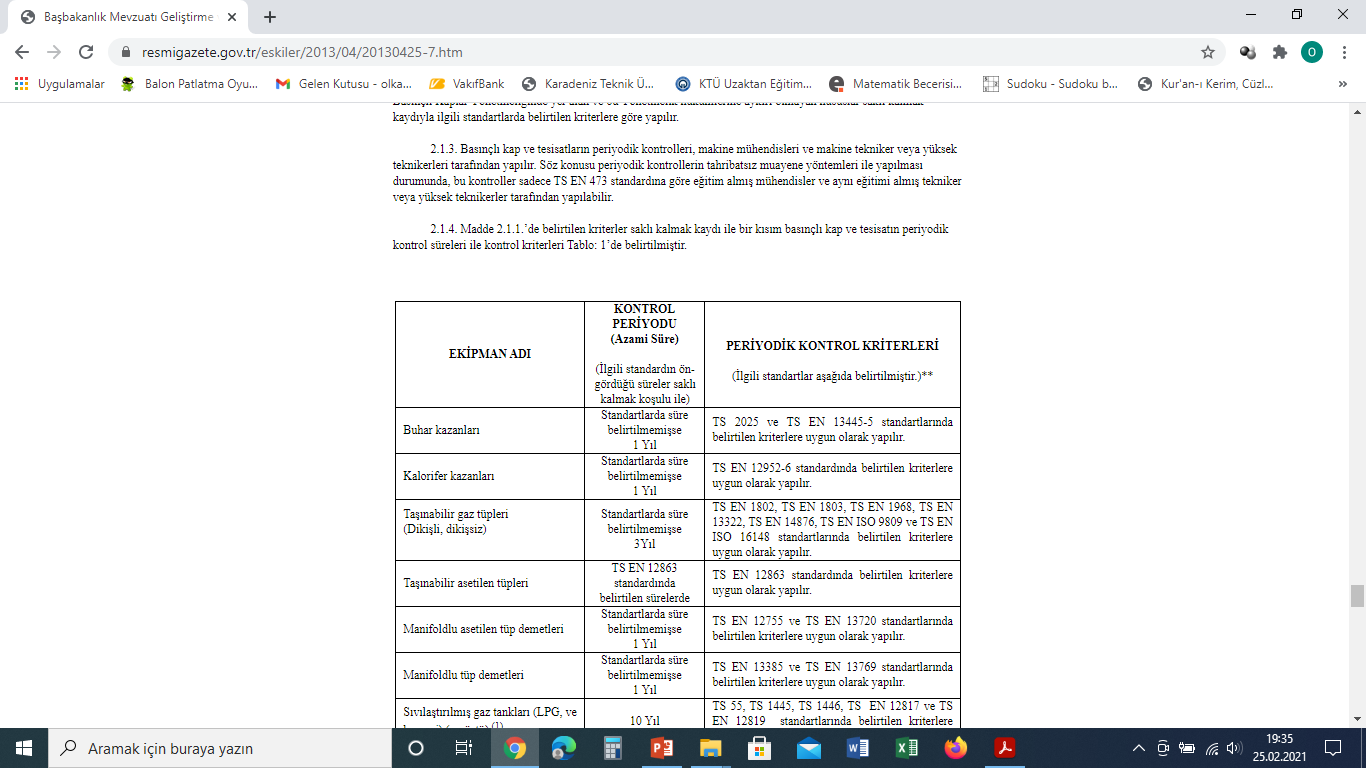 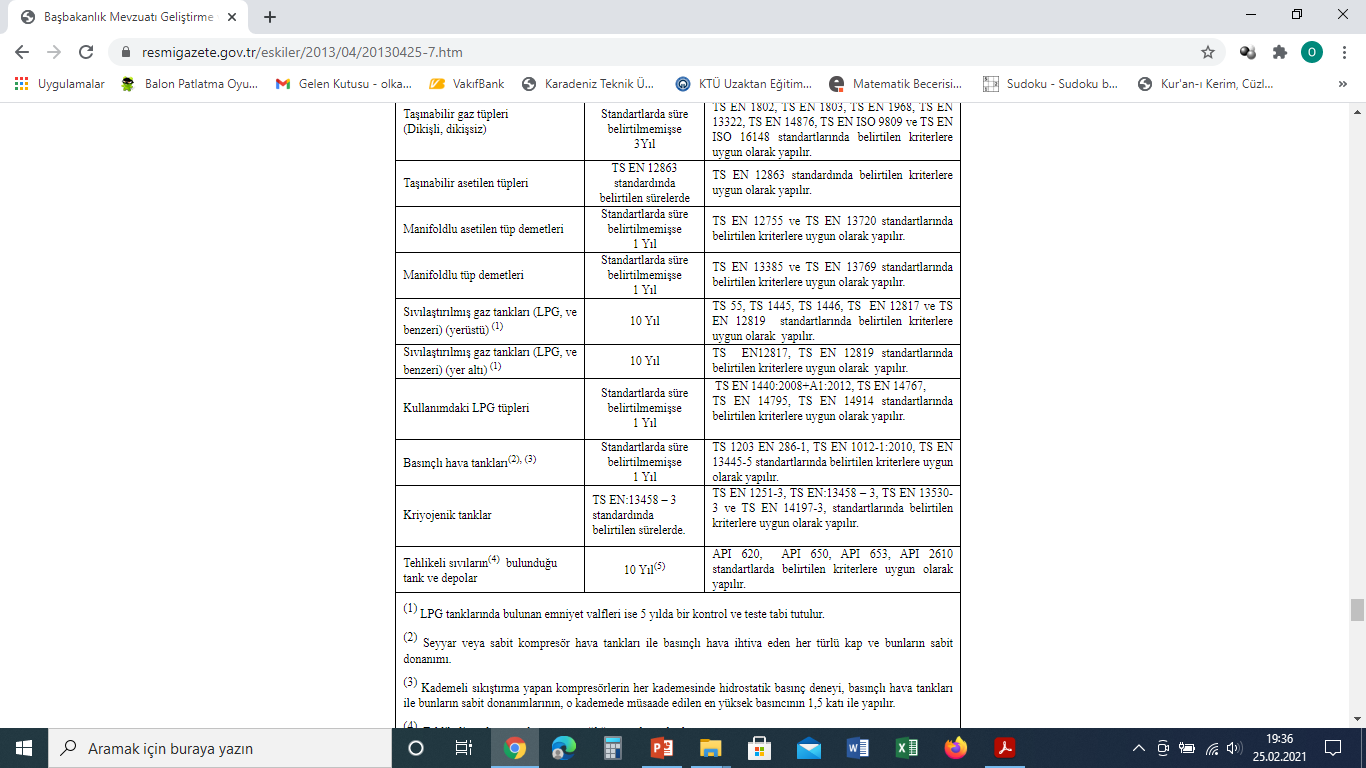 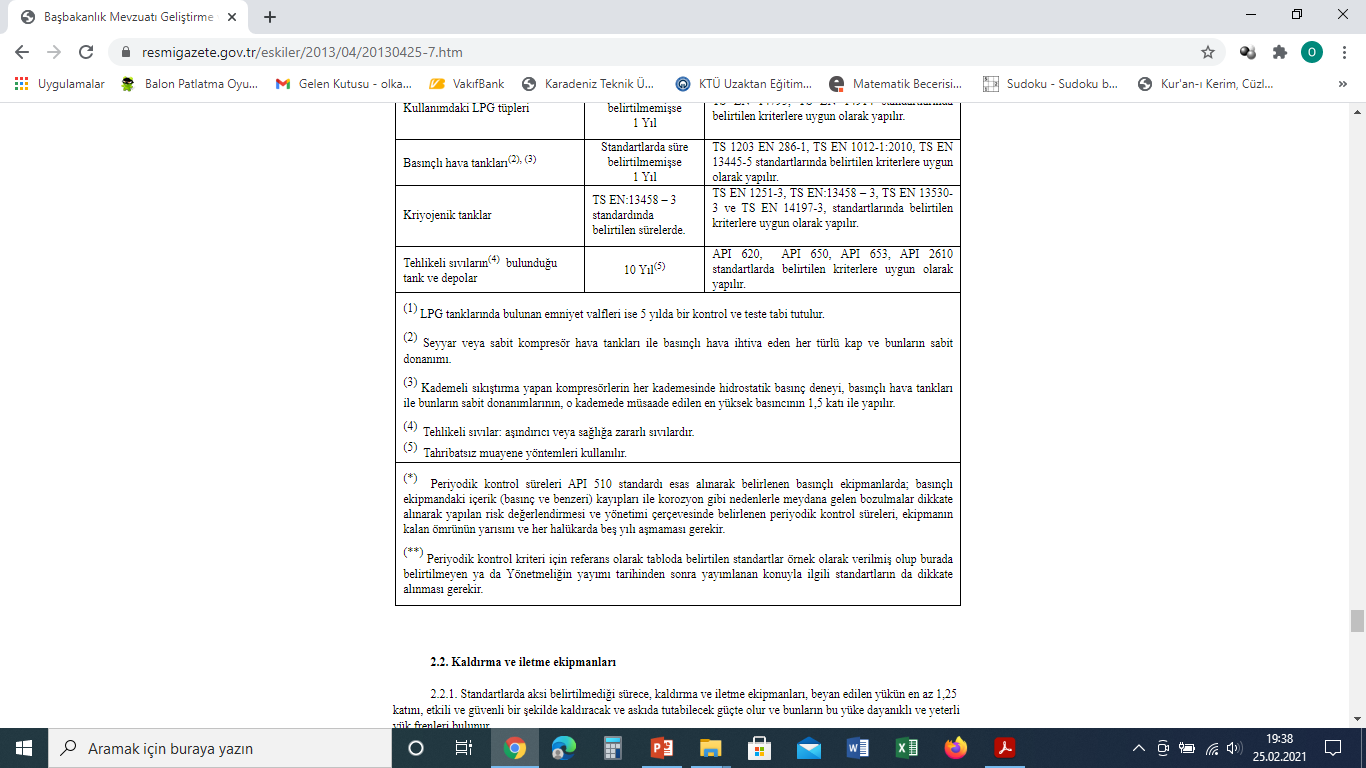 2.2. Kaldırma ve iletme ekipmanları
2.2.1. Standartlarda aksi belirtilmediği sürece, kaldırma ve iletme ekipmanları, beyan edilen yükün en az 1,25 katını, etkili ve güvenli bir şekilde kaldıracak ve askıda tutabilecek güçte olur ve bunların bu yüke dayanıklı ve yeterli yük frenleri bulunur.
2.2.2. Kaldırma ve iletme ekipmanlarının periyodik kontrolleri, makine mühendisleri ve makine tekniker veya yüksek teknikerleri tarafından yapılır. Söz konusu periyodik kontrollerin tahribatsız muayene yöntemleri ile yapılması durumunda, bu kontroller sadece TS EN 473 standardına göre eğitim almış mühendisler ve aynı eğitimi almış tekniker veya yüksek teknikerler tarafından yapılabilir.
2.2.3. Madde 2.1.1.’de belirtilen kriterler saklı kalmak kaydı ile bir kısım kaldırma ve iletme ekipmanının periyodik kontrol kriterleri ve kontrol süreleri Tablo: 2’de belirtilmiştir.
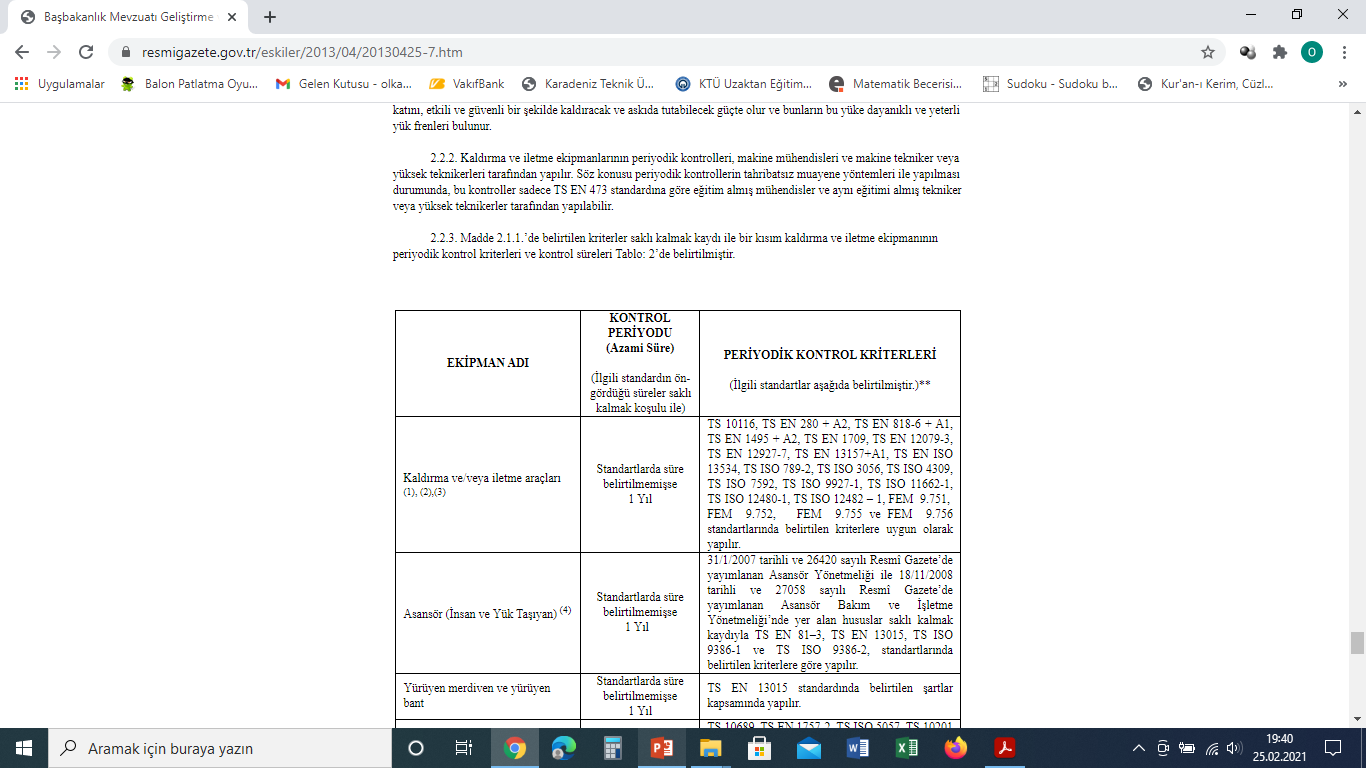 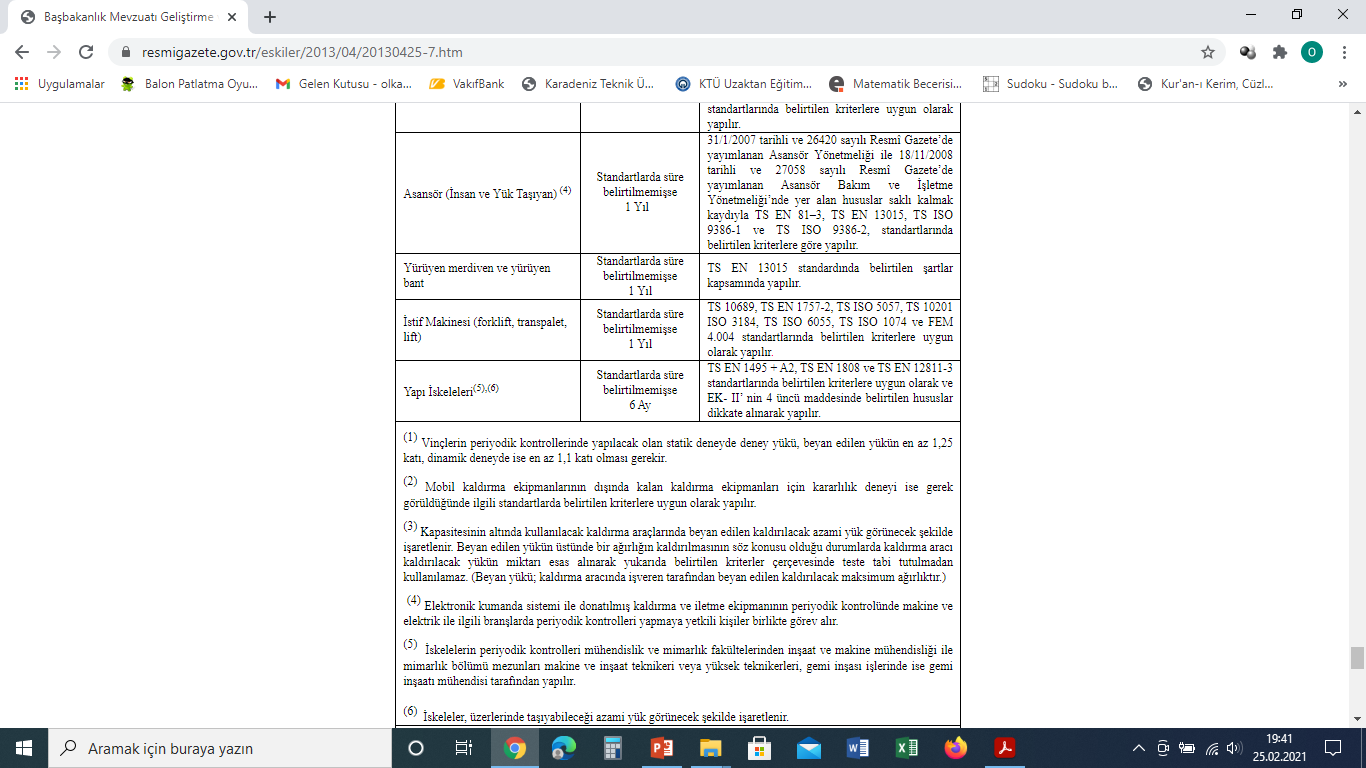 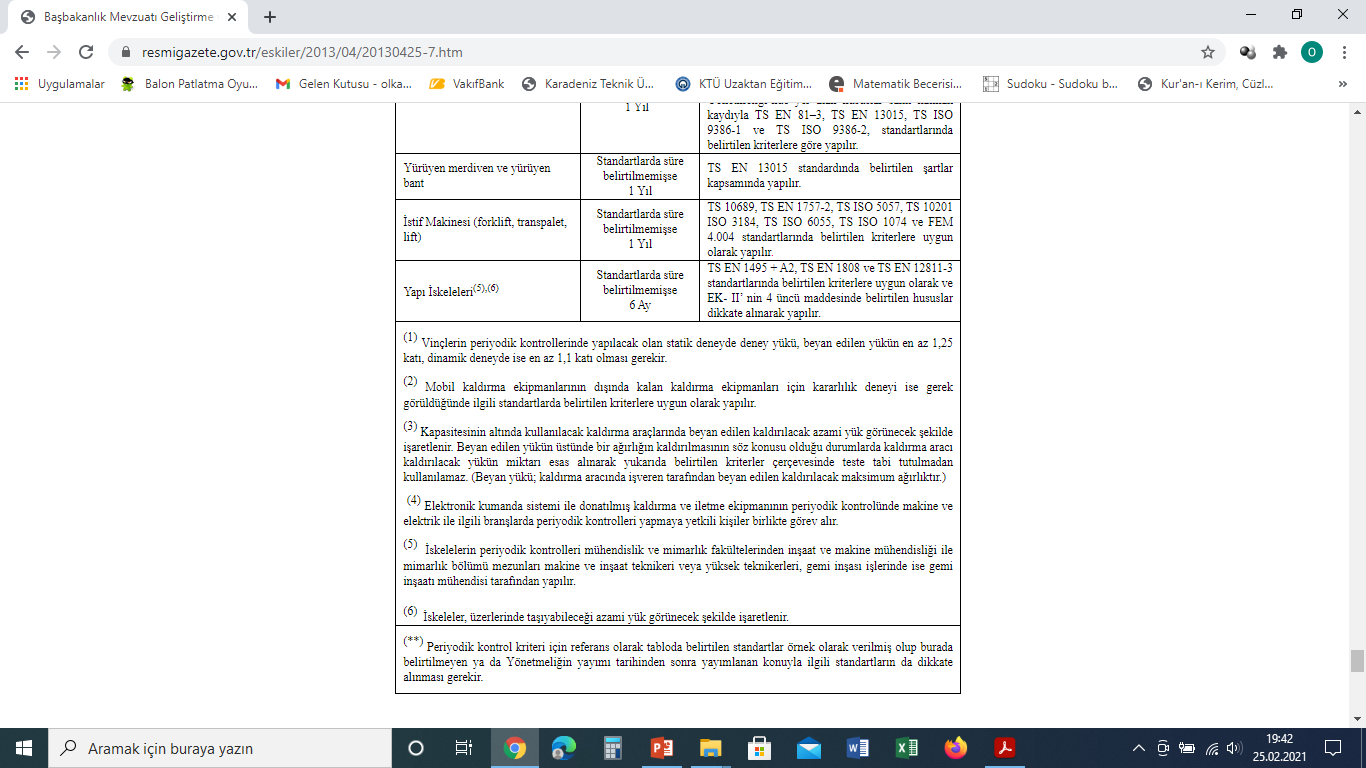 2.3. Tesisatlar
2.3.1. İlgili standartlarda aksi belirtilmediği sürece, tesisatların periyodik kontrolleri yılda bir yapılır.
2.3.2. Elektrik tesisatı, topraklama tesisatı, paratoner tesisatı ile akümülatör ve transformatör ve benzeri elektrik ile ilgili tesisatın periyodik kontrolleri elektrik mühendisleri, elektrik tekniker veya yüksek teknikerleri tarafından yapılır.
2.3.3. Elektrik dışında kalan diğer tesisatın periyodik kontrolleri makine mühendisleri, makine tekniker veya yüksek teknikerleri tarafından yapılır.
2.3.4. Madde 2.1.1.’de belirtilen kriterler saklı kalmak kaydı ile bir kısım tesisatın periyodik kontrol kriterleri ve kontrol süreleri Tablo: 3’te belirtilmiştir.
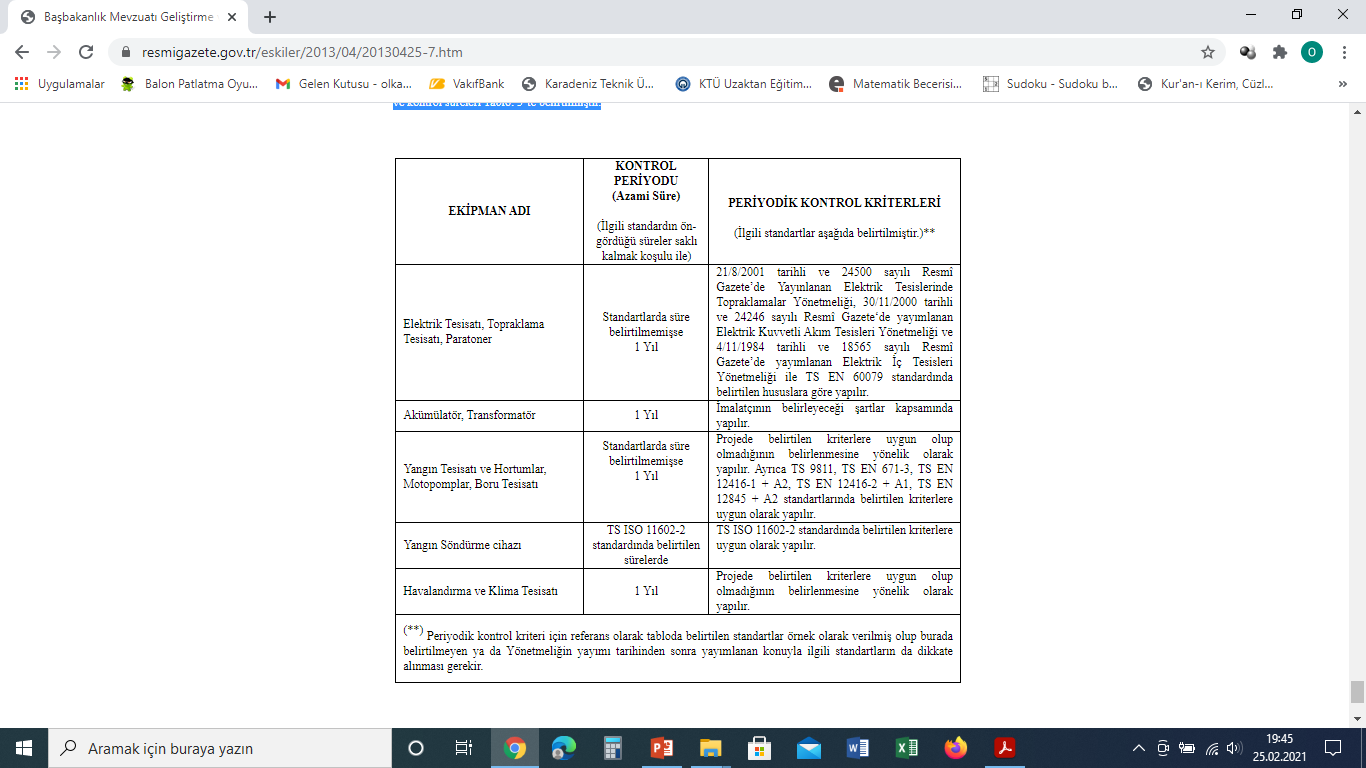 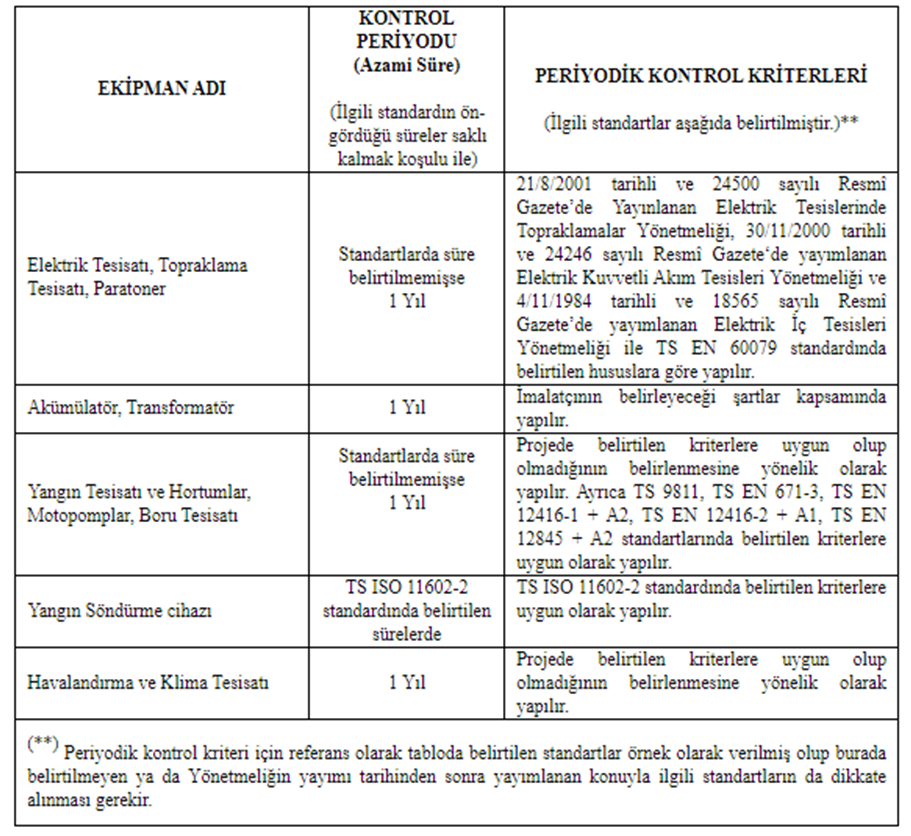 2.4. Tezgâhlar
2.4.1. Makine ve tezgâhların periyodik kontrolleri EK-III, madde 1.4.’te yer alan hususlara uygun olarak yapılır.
2.4.2. Makine ve tezgâhların periyodik kontrolleri, makine mühendisleri, makine tekniker veya yüksek teknikerleri tarafından yapılır.
2.4.3. Elektronik kumanda sistemi ile donatılmış makine ve tezgâhların periyodik kontrolü; makine veya mekatronik mühendisi ile elektrik mühendisleri ve/veya bunların teknikerleri tarafından birlikte yapılır.